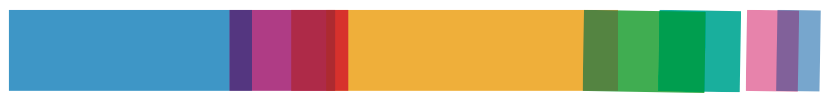 Handbook
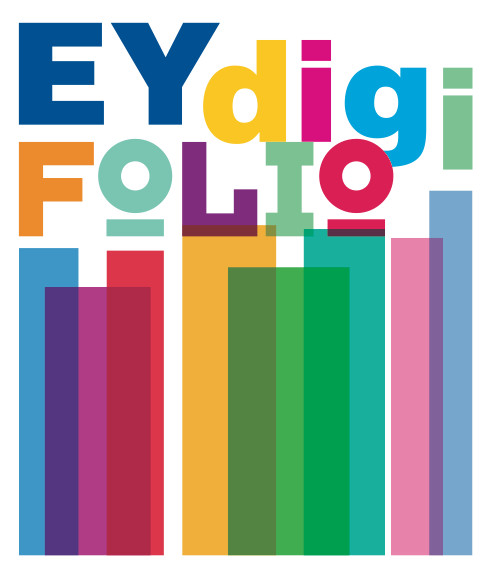 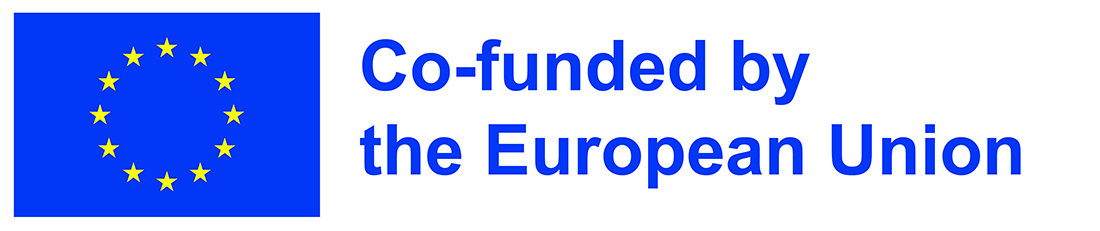 1. The concept of pedagogical documentation in childhood education
Definition and relevance of the pedagogical documentation in childhood education
1.1. What is pedagogical documentation?
1.2 Characteristics of pedagogical documentation
1.3 Examples of National policy requirements
1.5 4 Self-reflection suggestions
1.5 Practical Tools for everyday activities
Responsible partners
2. Relationship between pedagogical documentation and children's learning
Understanding how pedagogical documentation and assessment process can support the learning processes. 
2.1 The children as learners and the practices of educators
2.2 Pedagogical Documentation and emergent Curriculum
2.3 Methods for collecting and presenting learning
2.4 Self-reflection suggestions
2.5 Practical Tools for everyday activities
Responsible partners
3.	Participatory Pedagogies in Childhood Education
Reflection on participatory pedagogies and their role for the construction of a child-friendly school, promoting communication and dialogue with families and the community.
3.1. High Scope Approach
3.2 Reggio Emilia Approach
3.3 Play-based learning
3.4 Self-reflection suggestions
3.5 Practical Tools for everyday activities
Responsible partners
4.	Holistic approach
Understanding the child, as a singular individual, but also his wholeness, considering all his experiences and interests and his identity, regarding his personal, social, emotional, motor, and cognitive skills, and the environment that surrounds him.
4.1	Principles of Holistic Pedagogy: wholeness, interconnectedness, inclusion, and balance
4.2	The child as a whole and the role of professionals
4.3	The interconnectedness between development, learning, and the curriculum
4.4	The integration of knowledge and action
4.5	Self-reflection suggestions
4.6	Practical Tools for everyday activities
Responsible partners
5.	Ethical principles in pedagogical documentation
Assessing ethical issues related to the children’s participation in the documentation
5.1 The guarantee of children´s rights during the learning process
5.2 The agency and participation of children
5.3 The respect for Children during the data collection
5.4 Self-reflection suggestions
5.5 Practical Tools for everyday activities
Responsible partners